Stress
What is stress?
What is arousal and how does it affect performance?
What is meant by the drive theory?
What is meant by the inverted u theory?
What is anxiety? What is the difference between state and trait anxiety?
What is stress?
‘A substantial imbalance between demand and response capability, under conditions where failure to meet that demand has important consequences.’
The stress process
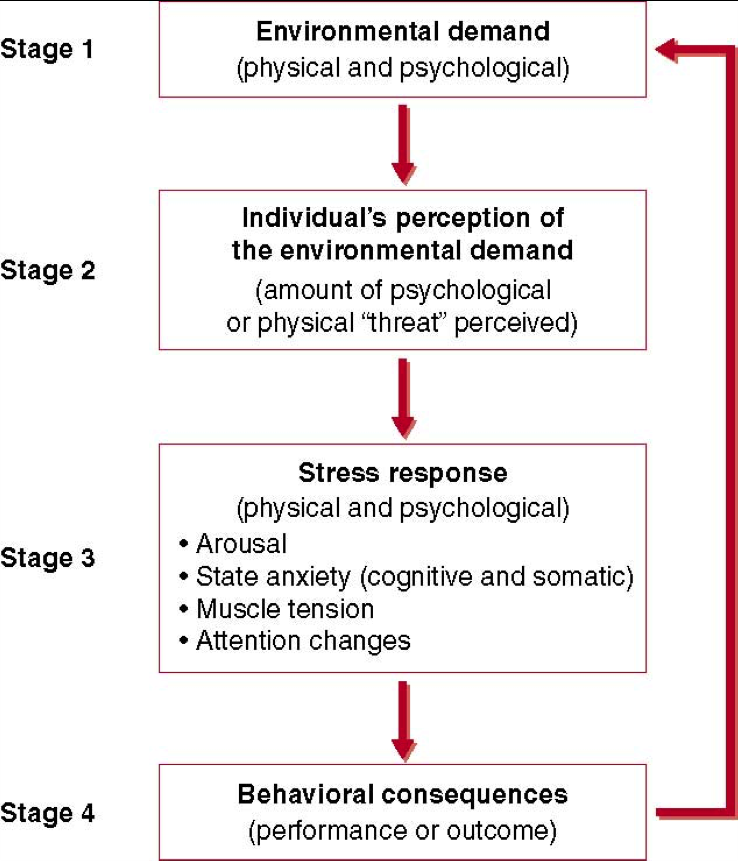 What is arousal?
‘ a general physiological and psychological activation varying from deep sleep to intense excitement’. 

Can be split into somatic arousal and cognitive arousal.
Drive theory
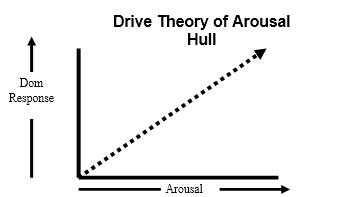 16
Psych
A case study in control of arousal:England Penalty-taking at major tournaments
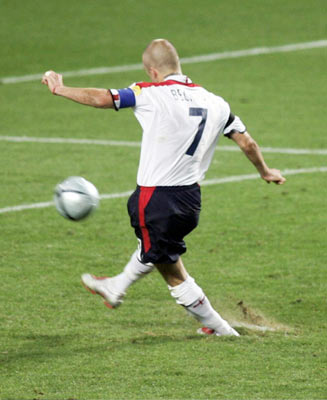 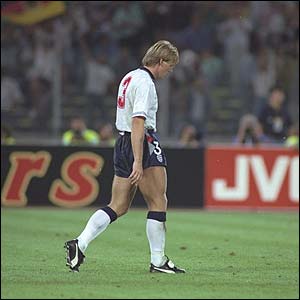 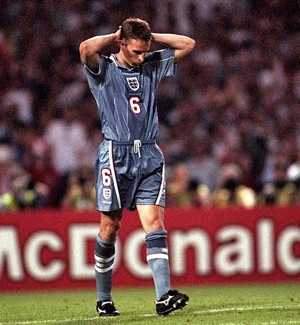 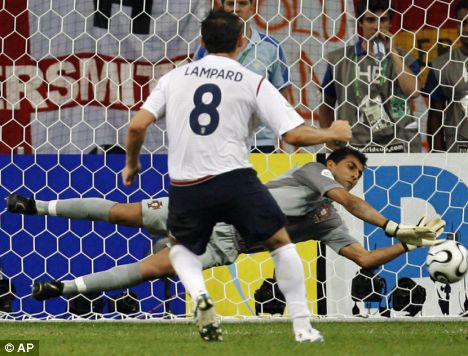 1996
European 
Championships
2004
European 
Championships
2006
World Cup
1990
World Cup
Watch E-stream clip: 2051
Inverted U theory of Arousal
As arousal increases so too does the quality of performance up to a critical or optimal point after this threshold if arousal continues to increase performance will deteriorate
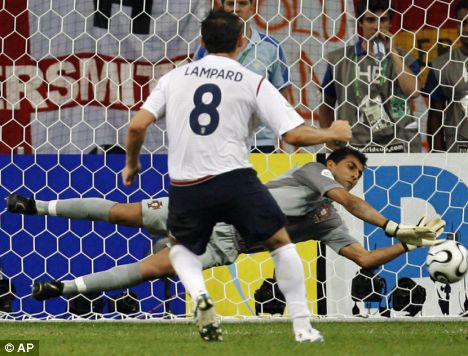 Inverted U Hypothesis
Arousal
Catastrophe theory of arousal
Catastrophe Theory

The prediction of performance in relation to arousal follows the inverted U Theory up to the threshold of arousal. According to Catastrophe Theory just after this point there is a rapid decline in performance (a catastrophe occurs). The performer must regain control of their emotional state in order to return to the optimal state.
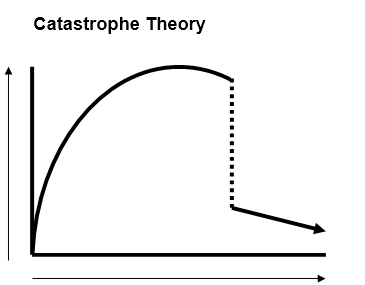 16
Psych
Anxiety = a negative emotional state with feelings of nervousness, worry, and apprehension associated with arousal in the body.
Somatic anxiety
Physical component –triggered by
 cognitive component.  
Sweaty palms, butterflies, 
increased HR.
Cognitive anxiety
Thought component.
Worry, apprehension, fear of 
failure, negative evaluations
State anxiety
Situational. Temporary unstable response.
Trait anxiety
General disposition –
 part of personality.
 Stable.
Watch e-stream clip 6680 – ‘Rory McIlroy Choking’
Homework questions
Why does a leader need to know about the drive theory and how will it influence my session?
Why does a leader need to be aware of the inverted u theory and how will it influence my session?
How can a sport leader control arousal in sports performers? Make reference to your led session. 
Describe three stress management techniques and explain how they work.